ГЕРОИ  МОЕЙ  ШКОЛЫ
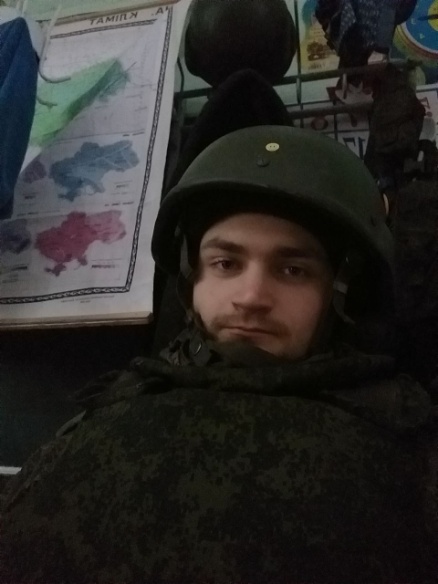 Медаль   
 “За заслуги в военной медицине”
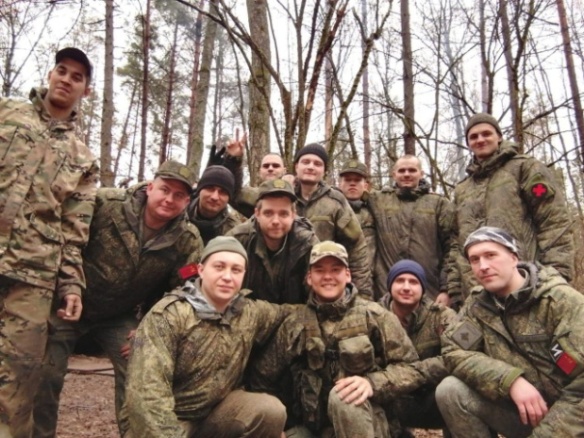 Караулинский Даниил Евгеньевичвыпуск 2016г.(основная школа)
ГЕРОИ  МОЕЙ  ШКОЛЫ
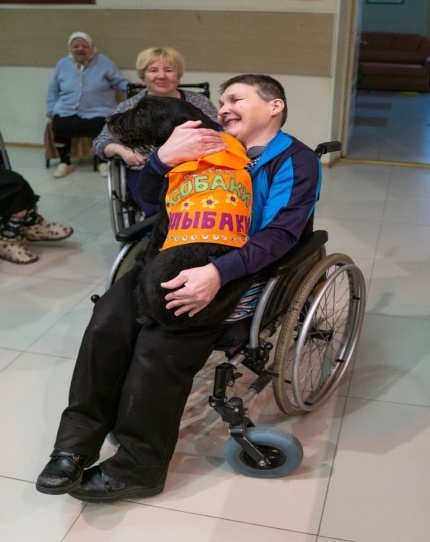 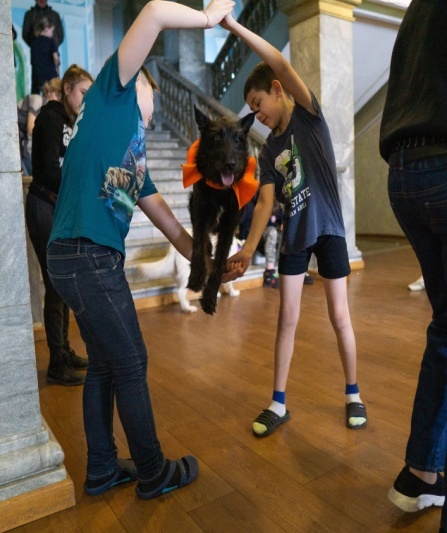 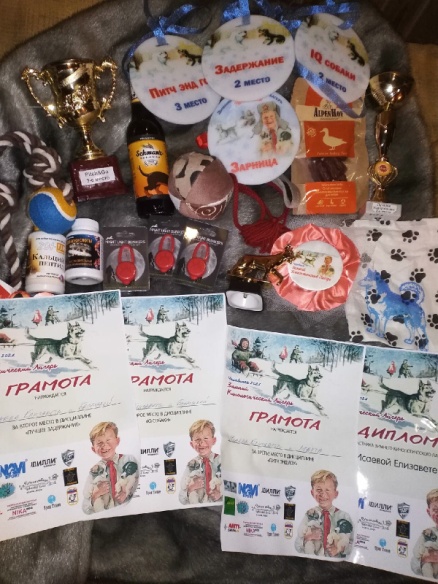 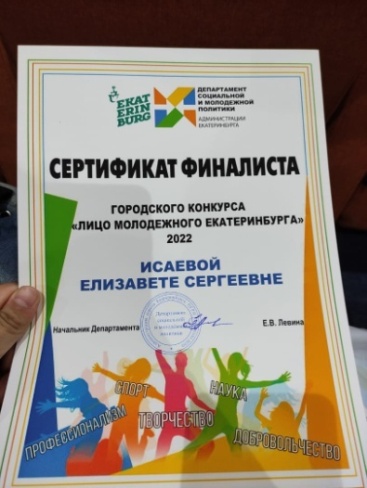 ИСАЕВА ЕЛИЗАВЕТА СЕРГЕЕВНА,выпуск 2022г.(средняя школа)
ГЕРОИ  МОЕЙ  ШКОЛЫ
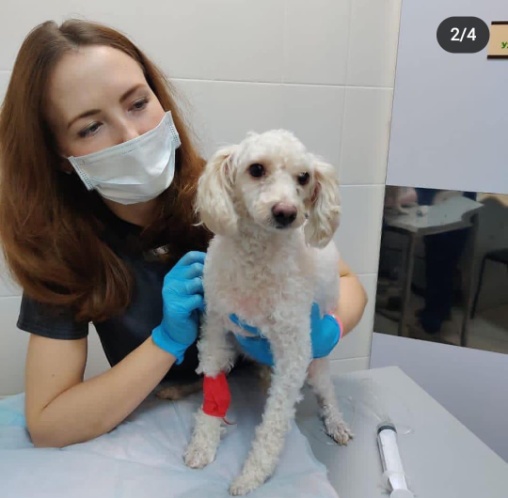 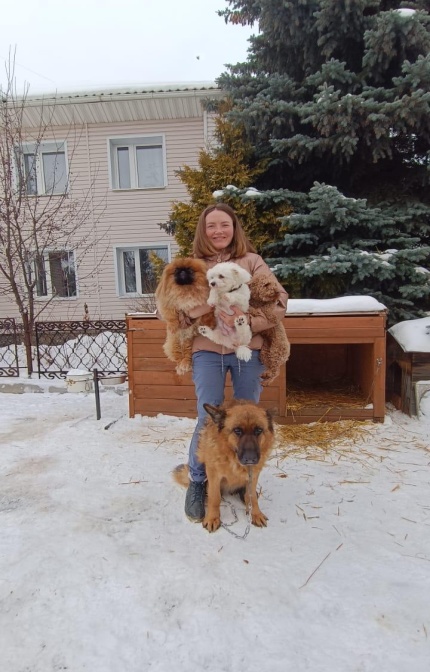 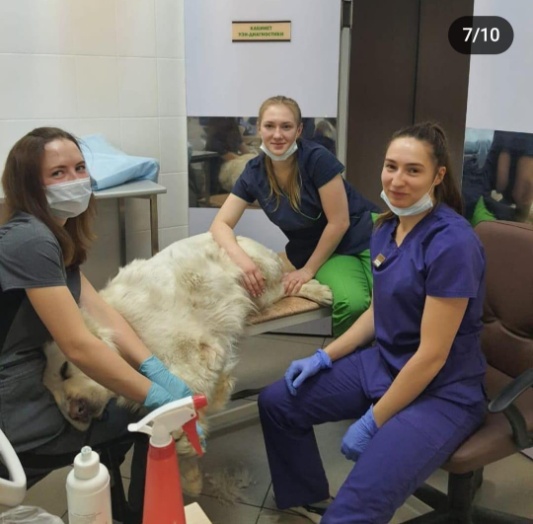 ВИНОГРАДОВА ЮЛИЯ СЕРГЕЕВНА,
 выпуск 2019года
Уральский Аграрный Университет на факультет «ветеринария». Уральский Аграрный Университет на факультет «ветеринария». 4м курс
ГЕРОИ  МОЕЙ  ШКОЛЫ
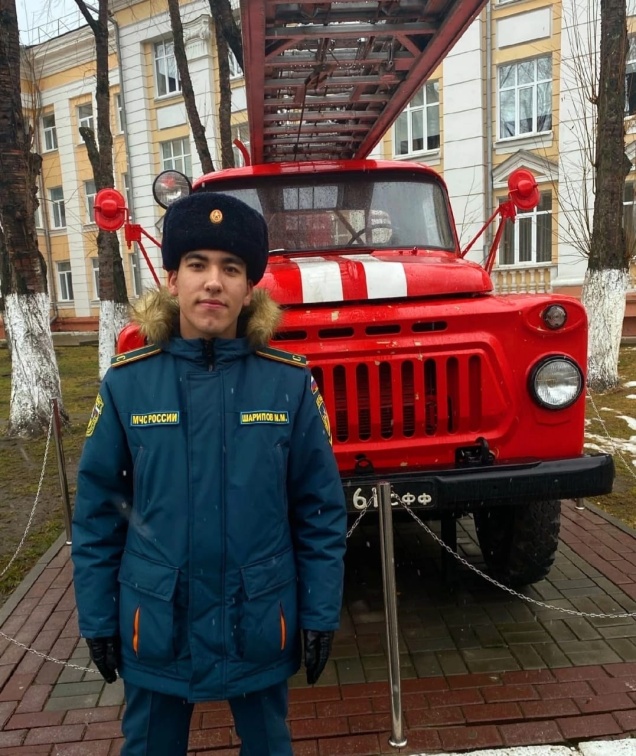 ШАРИПОВ МАХМАДШАРИФ МИРЗОРАХИМОВИЧ
Выпуск 2022 года
Курсант УрИ ГПС МЧС России
Факультет управления и комплексной безопасности
Специальность: Пожарная безопаснось